Дальневосточная межрегиональная общественная 
организация инвалидов
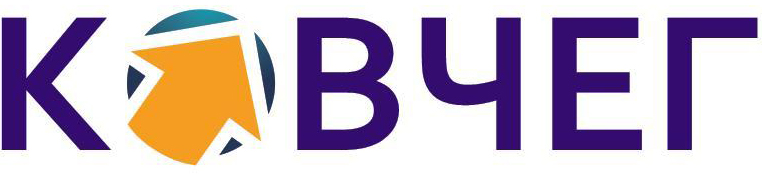 Достигая невозможного!
2000-2012
Наша миссия
Помогать своим товарищам по несчастью преодолевать свой 
страшный недуг, улучшая качество жизни инвалидов, 
предоставляя им безвозмездную помощь, информационную поддержку
и правовую защиту.
Наша цель
Строительство реабилитационного центра, в экологически 
благоприятной зоне. На территории центра разместятся дома для 
проживания, тренировок и отдыха инвалидов, бани, бассейны, 
различные вспомогательные помещения. В настоящее время, 
методика реабилитации разрабатывается Артёмом Сергеевичем 
Моисеенко на основе богатого личного опыта, анализа 
эффективности различных, традиционных и нетрадиционных 
медицинских методик, а также изучения методов применяемых 
в других реабилитационных центрах, таких как центр им. В.И. Дикуля
Факты об организации
 
 Является одной из самых активных и действенных организаций России;

 Основной акцент делает на помощь инвалидам-колясочникам, 
как одной из самых сложных категории инвалидов;

 Ежемесячно проводит уникальные мероприятия социальной 
и спортивной направленностей для различных возрастных групп 
и категорий инвалидности.
Наши акции и 
мероприятия
Акции, нацеленные на улучшение качества жизни людей 
с ограниченными физическими возможностями
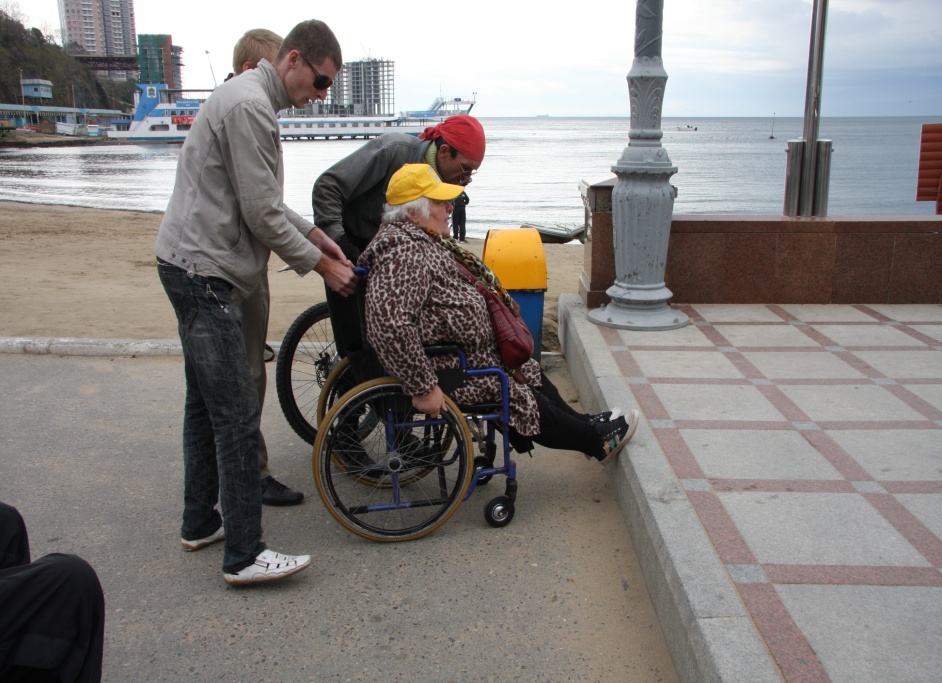 Обеспечение беспрепятственного 
передвижения инвалидов-колясочников 
по городу.
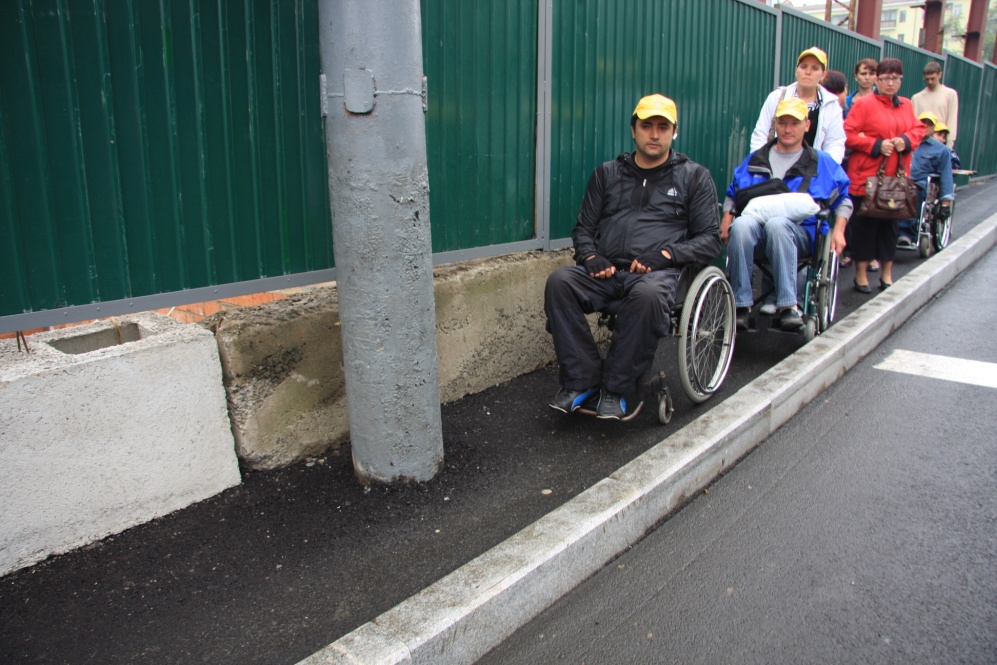 Доступность  городской
инфраструктуры
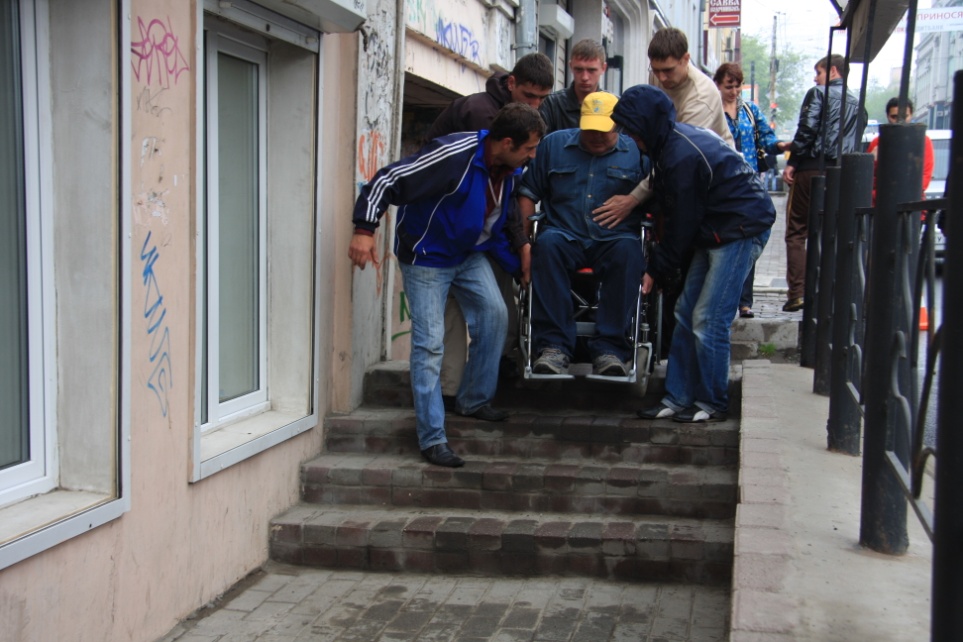 Обеспечение улиц города пандусами, 
удобными съездами для 
инвалидов-колясочников.
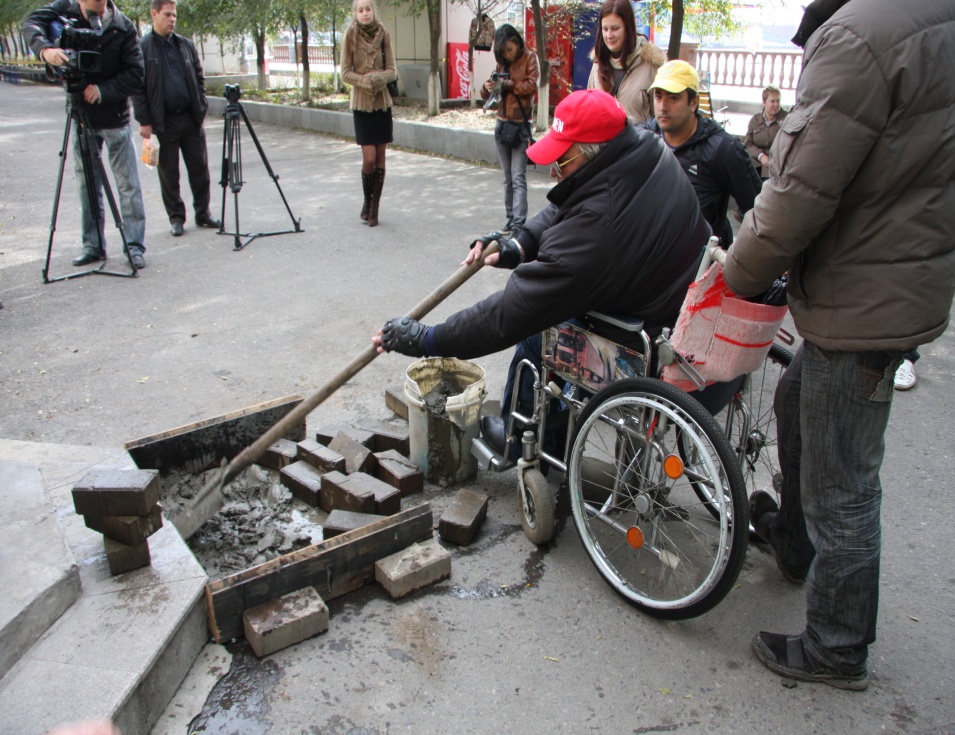 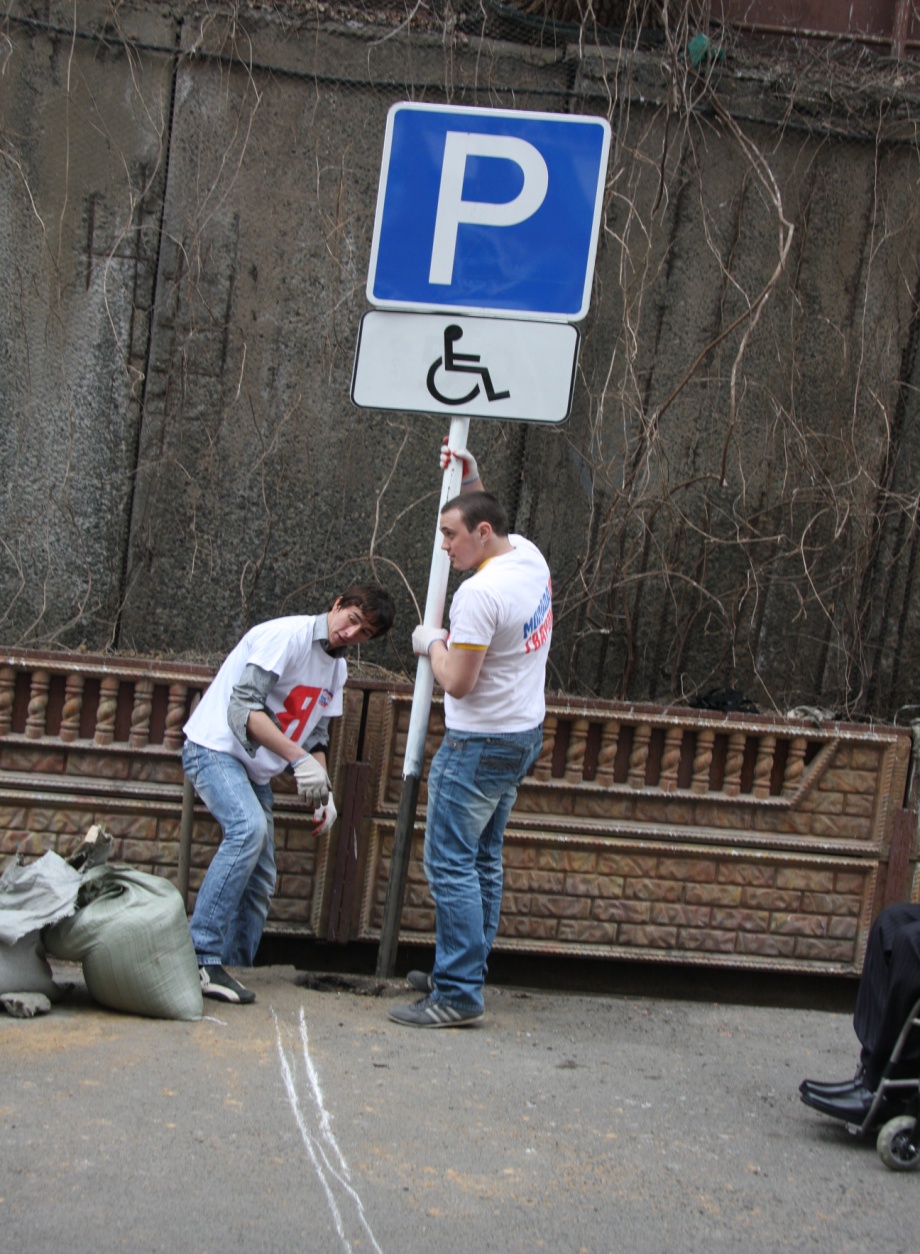 Парковочные места для инвалидов – 
необходимость и доступность
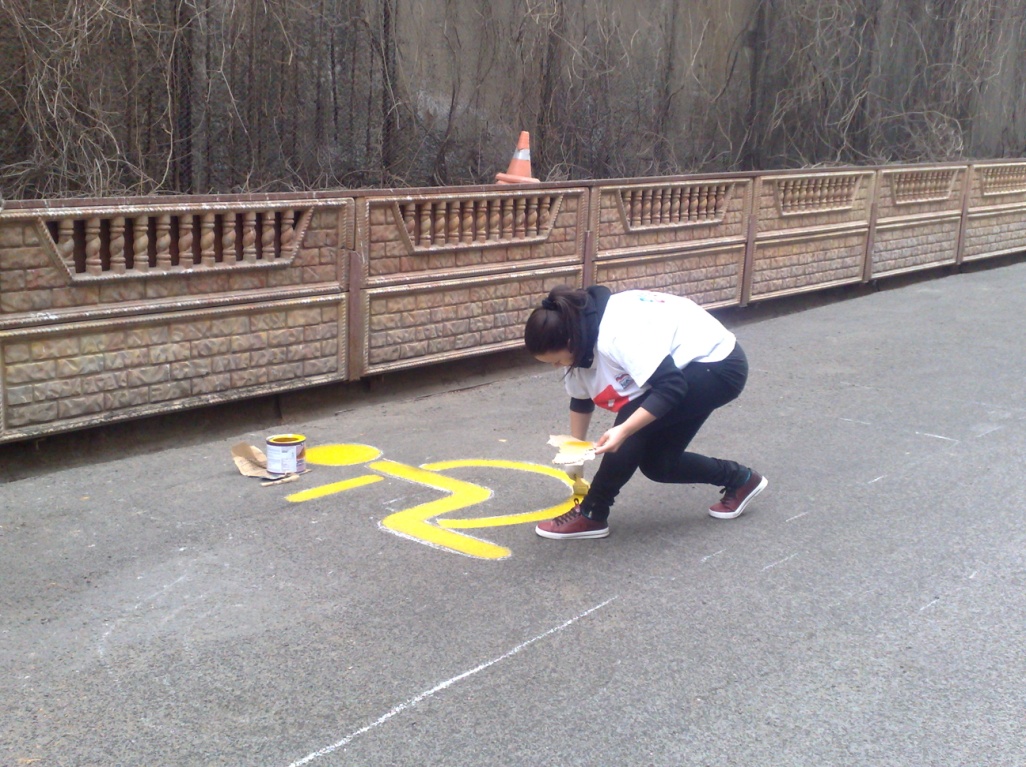 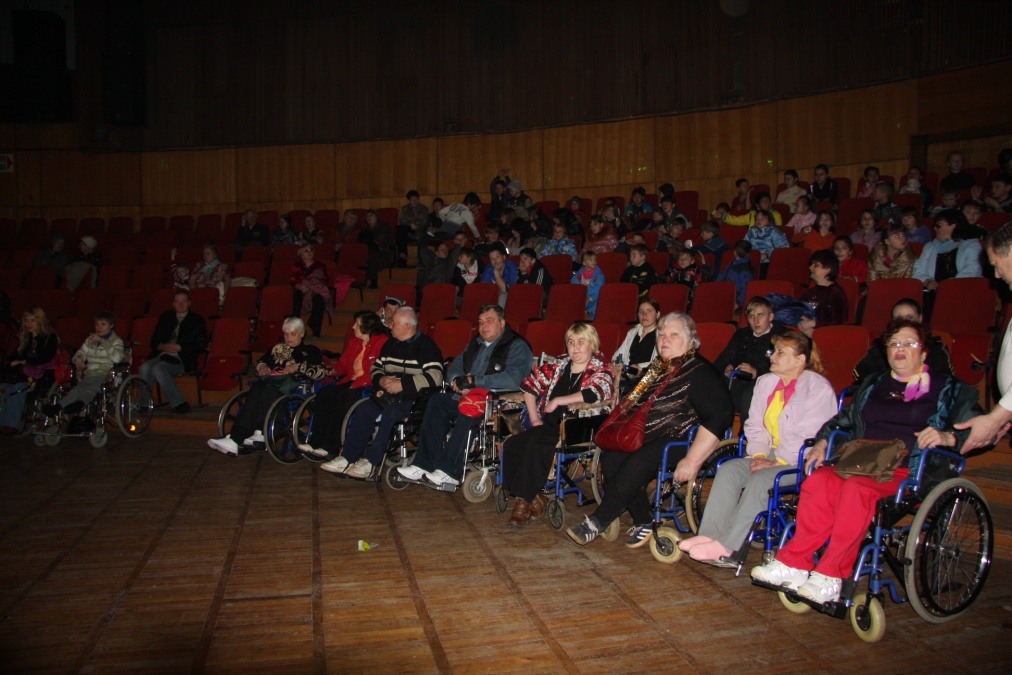 Организация и проведение 
коллективных 
культурных выездов 
в кинотеатр, цирк, театр и т.д.
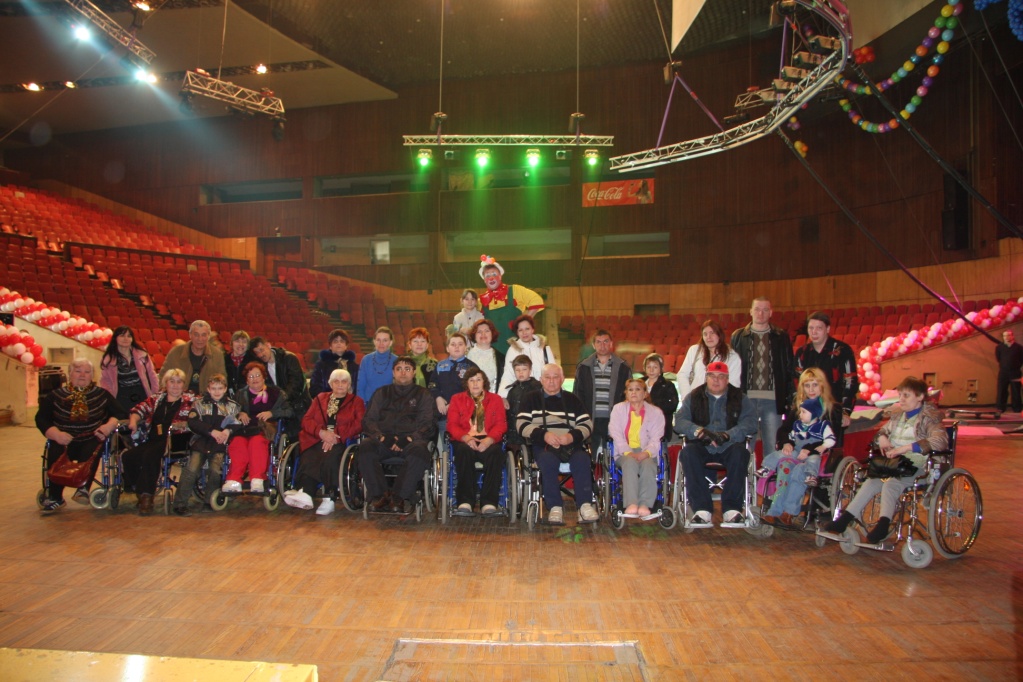 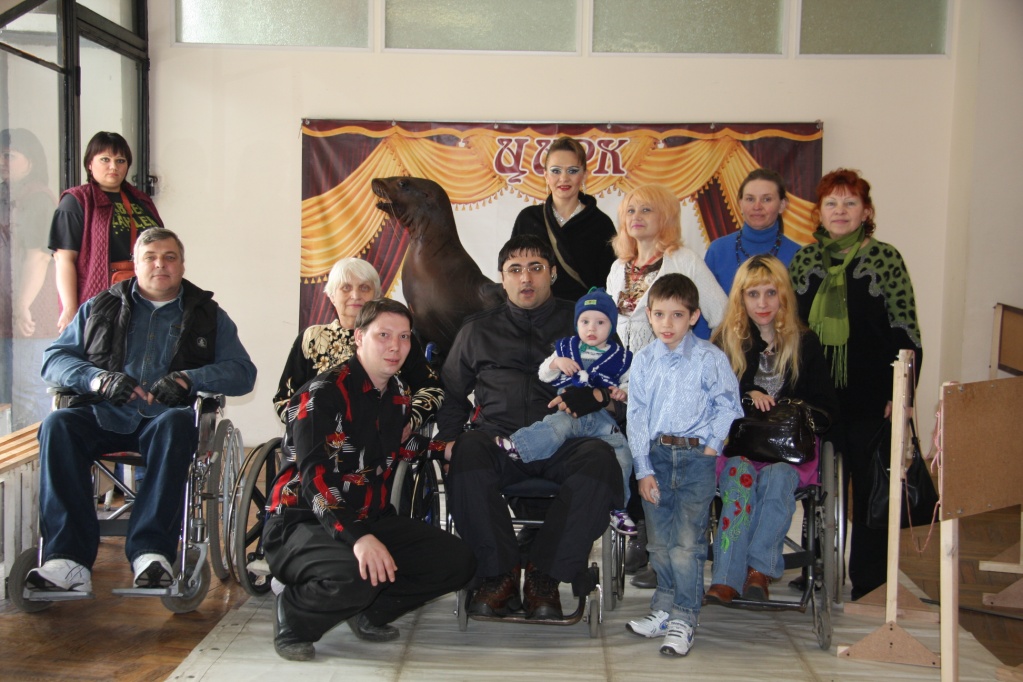 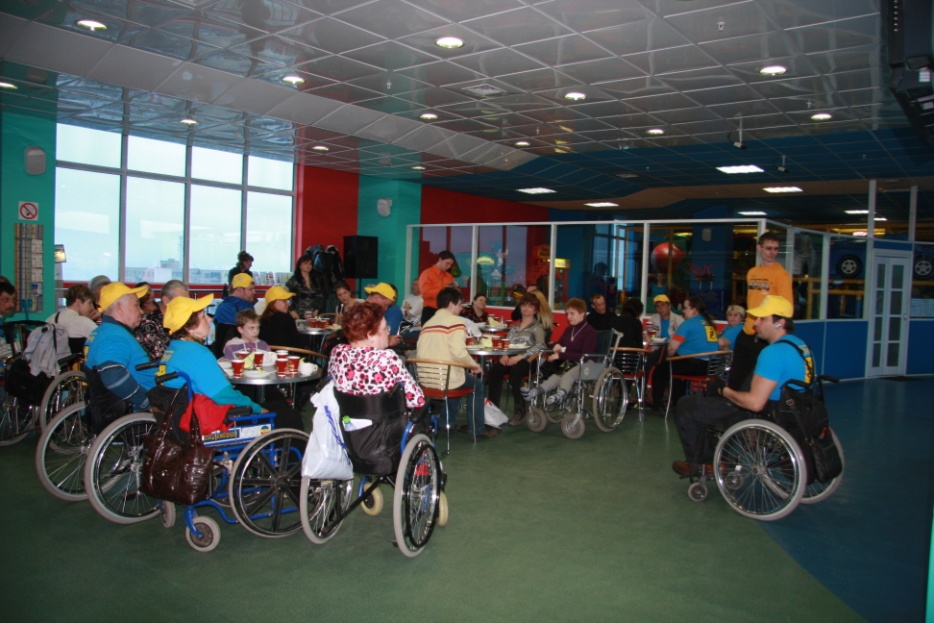 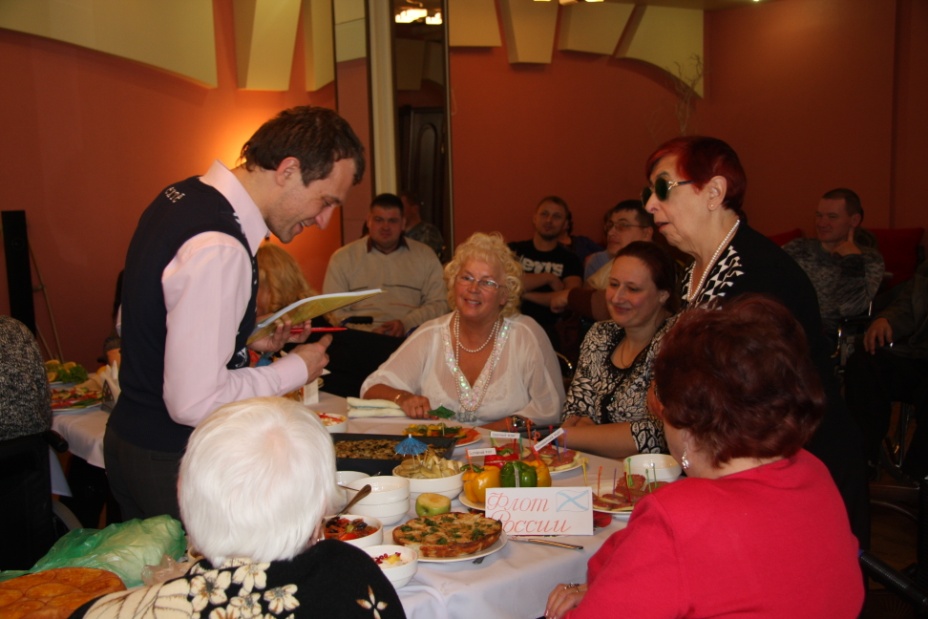 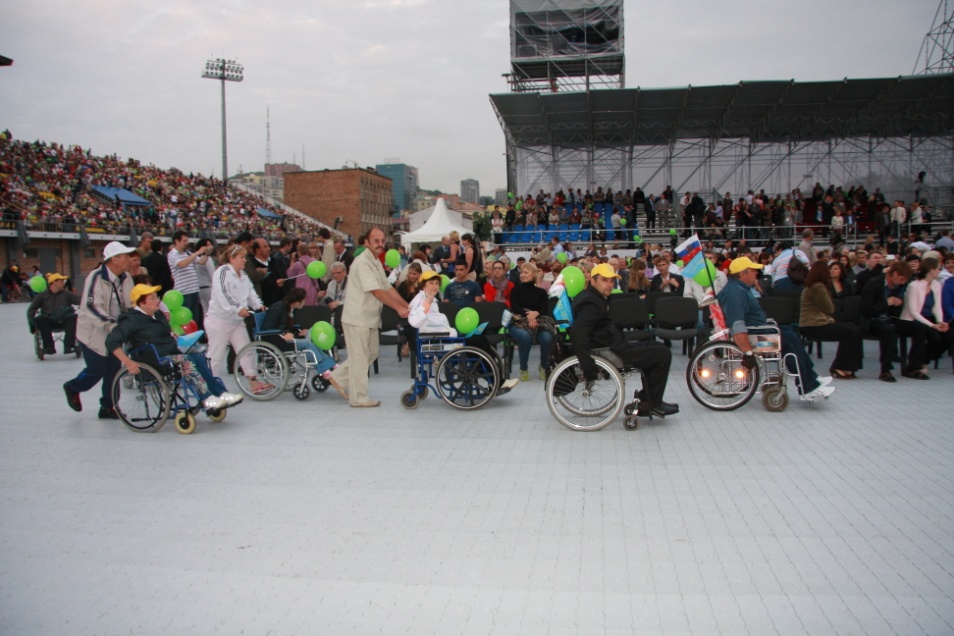 Возможность встретиться, 
поделиться впечатлениями, 
обогатиться культурно и духовно.
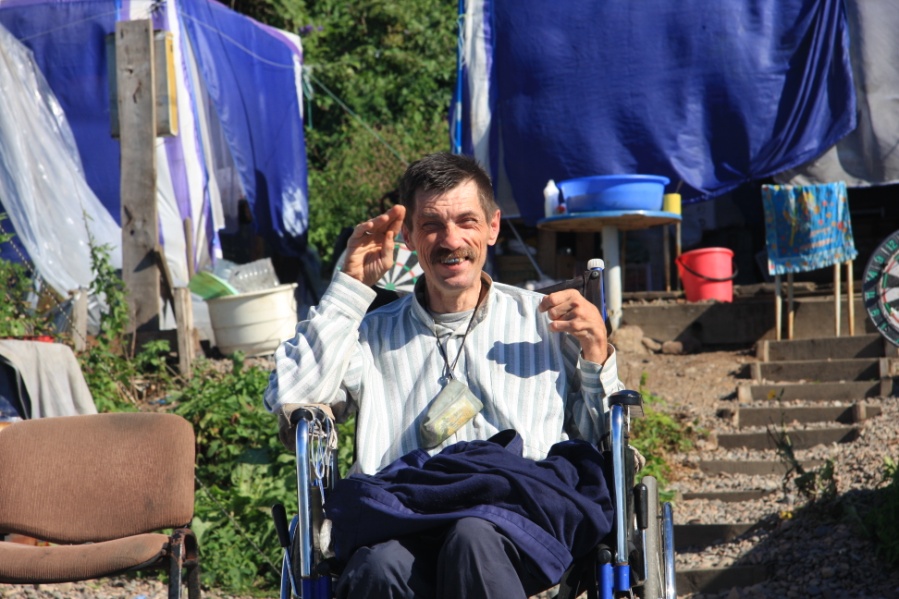 Летний лагерь «ИНВАЛЕТО» - 
возможность хорошо отдохнуть, 
поправить здоровье, 
найти новых друзей.
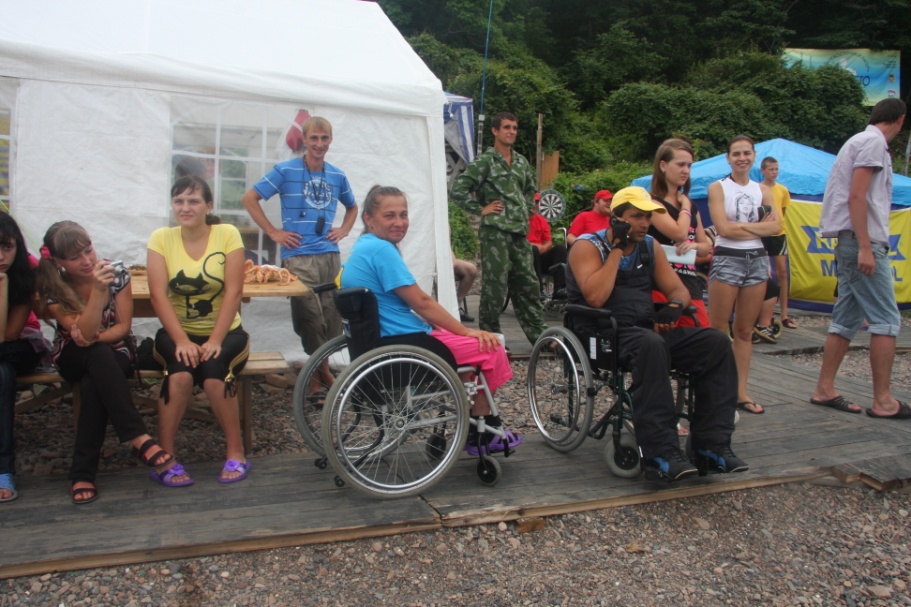 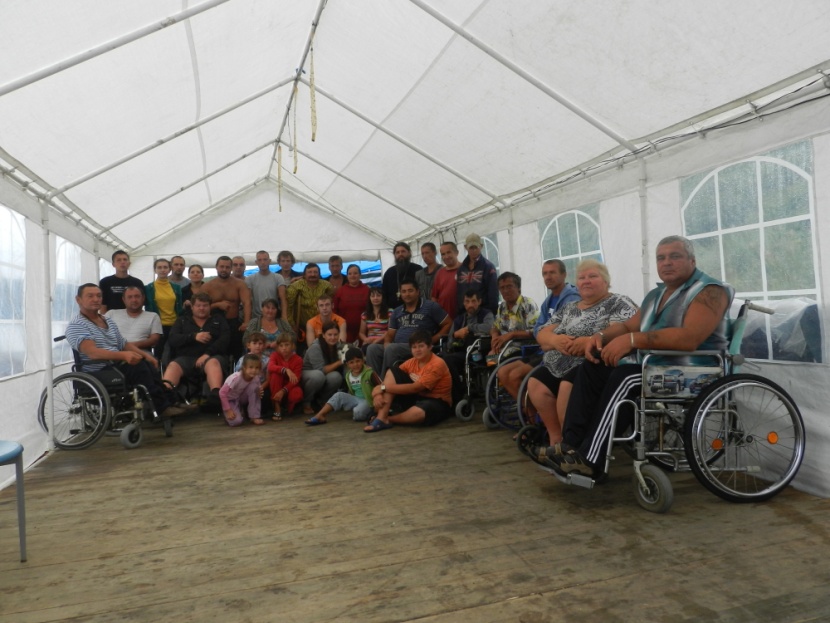 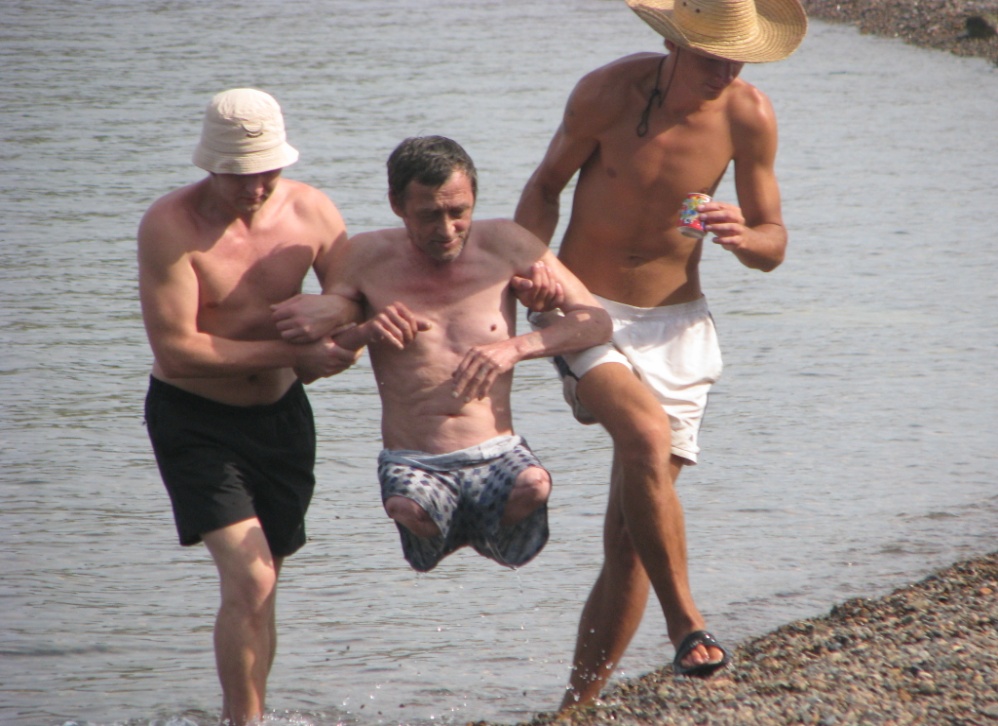 «Солнце, море и вода – наши лучшие 
друзья!» - девиз для отдыхающих 
островного лагеря «ИНВАЛЕТО»
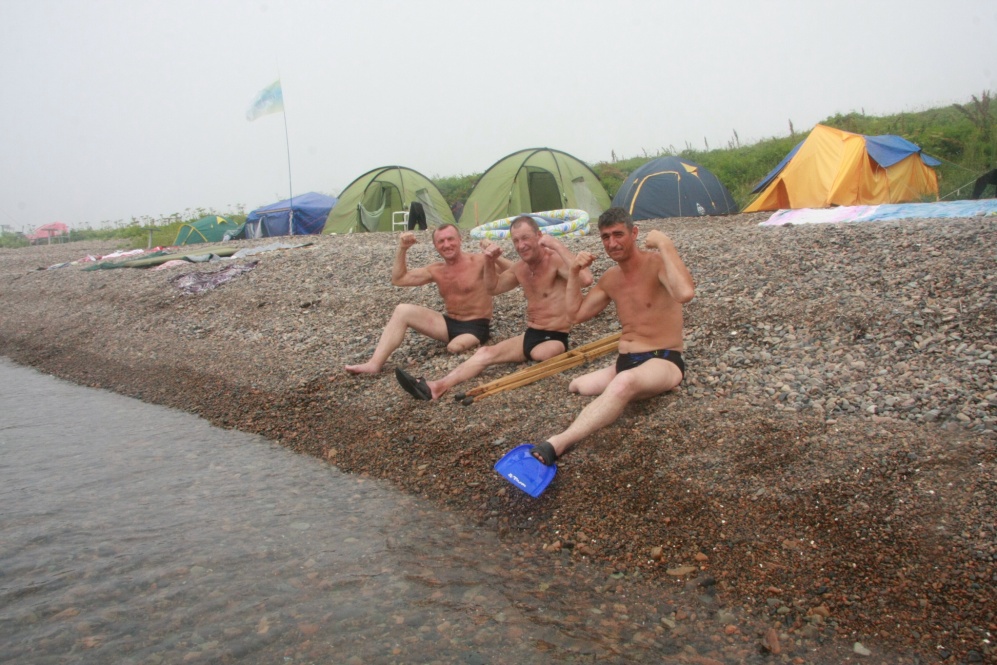 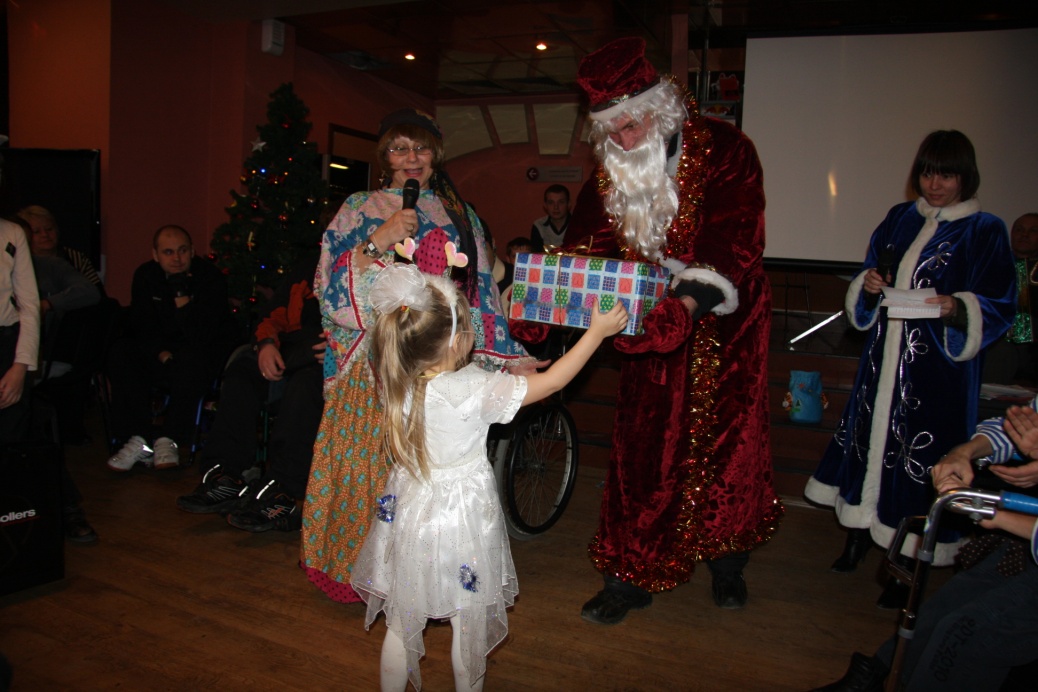 Проведение праздников для 
взрослых и детей-инвалидов
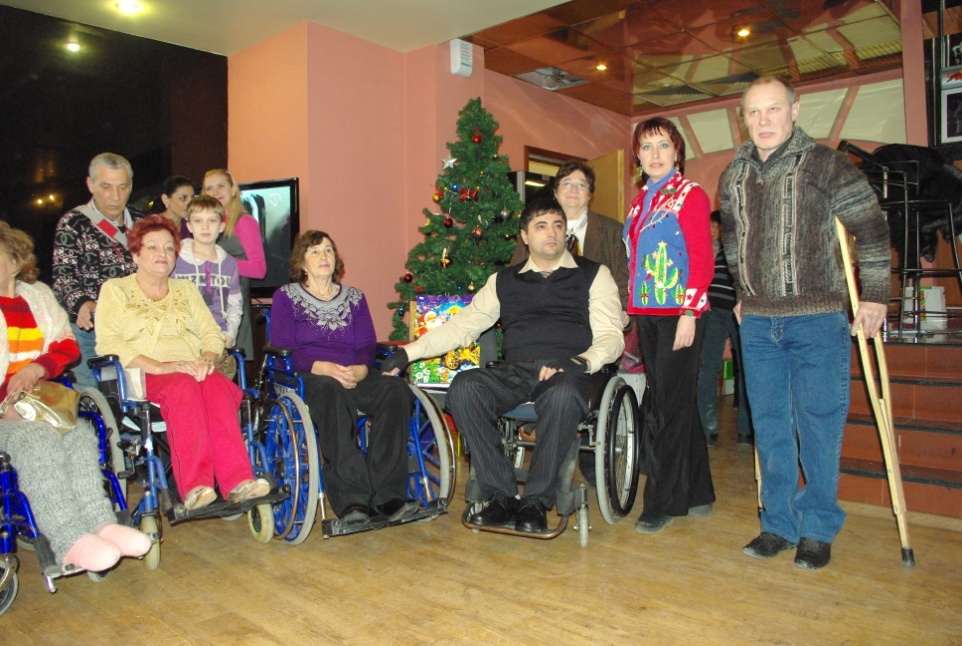 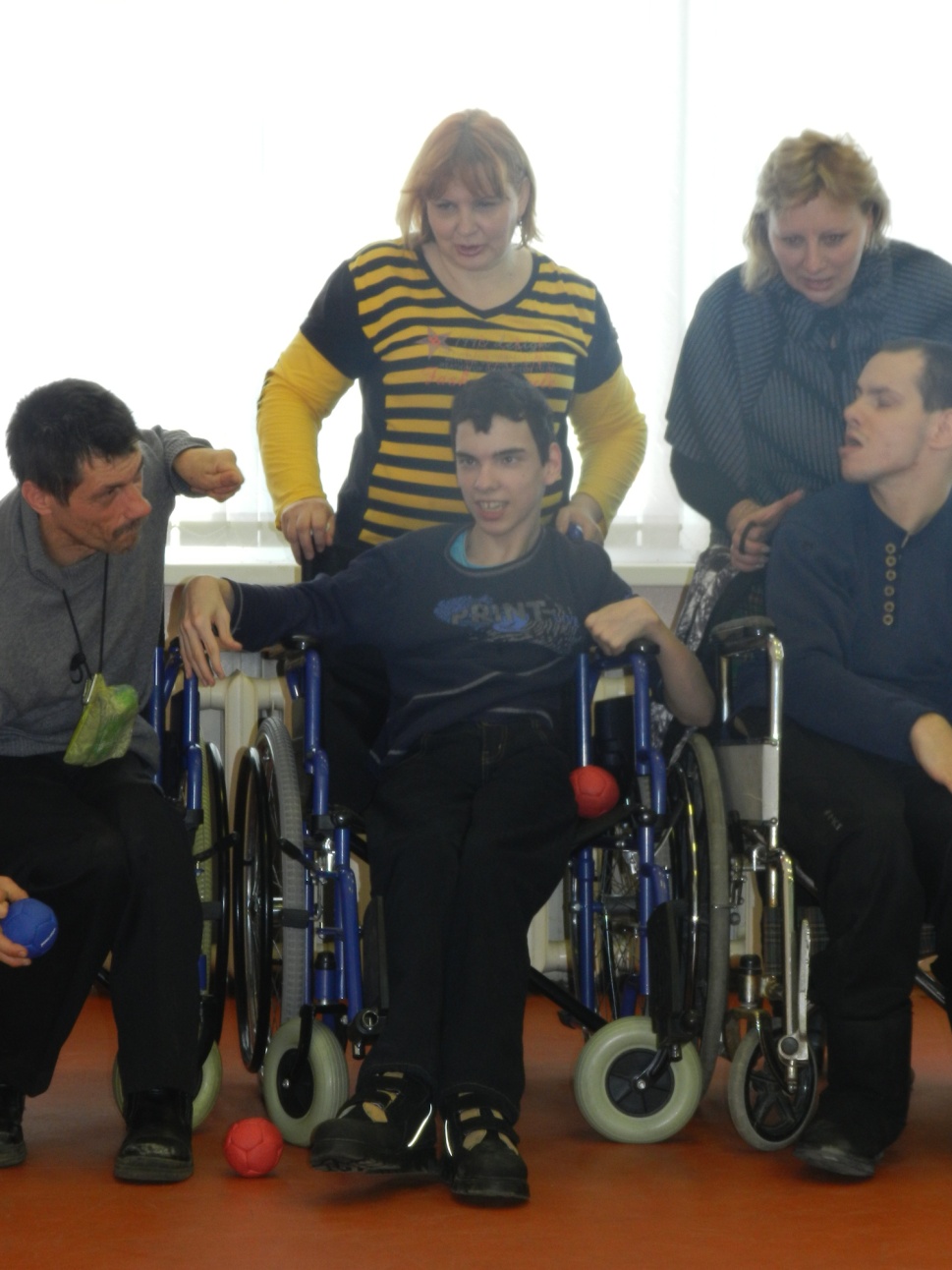 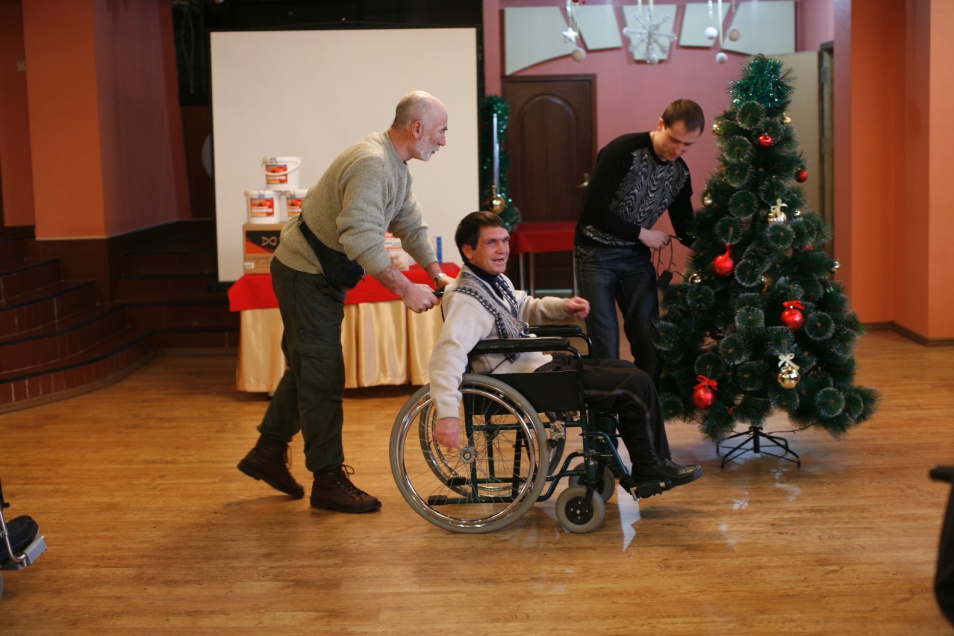 Новый год – это самое 
счастливое время для каждого. 
Ожидание чудес и счастья.
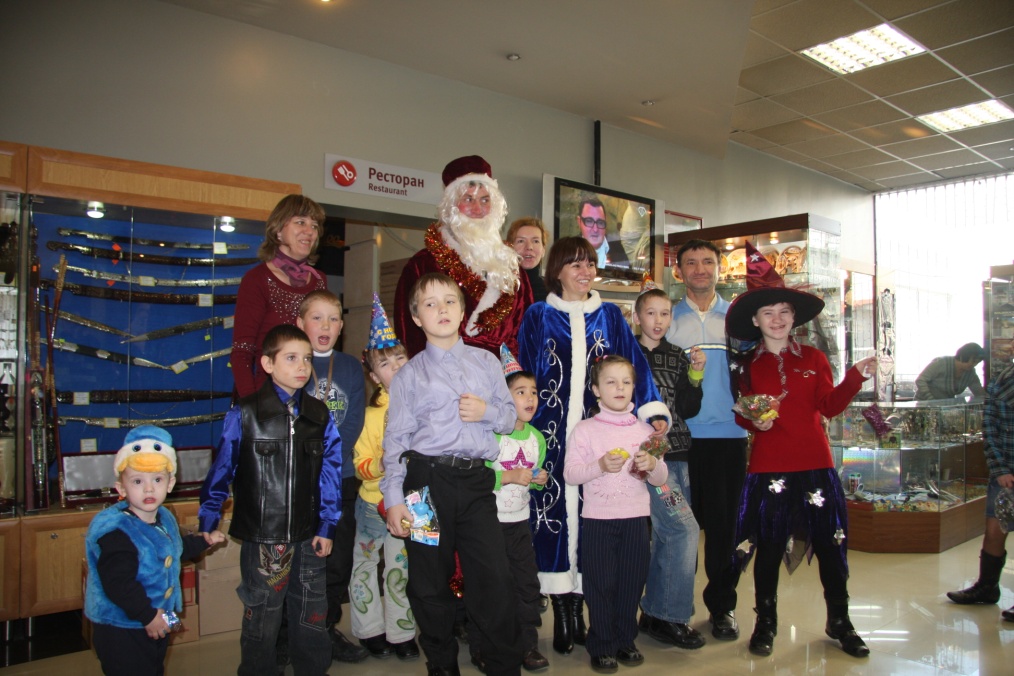 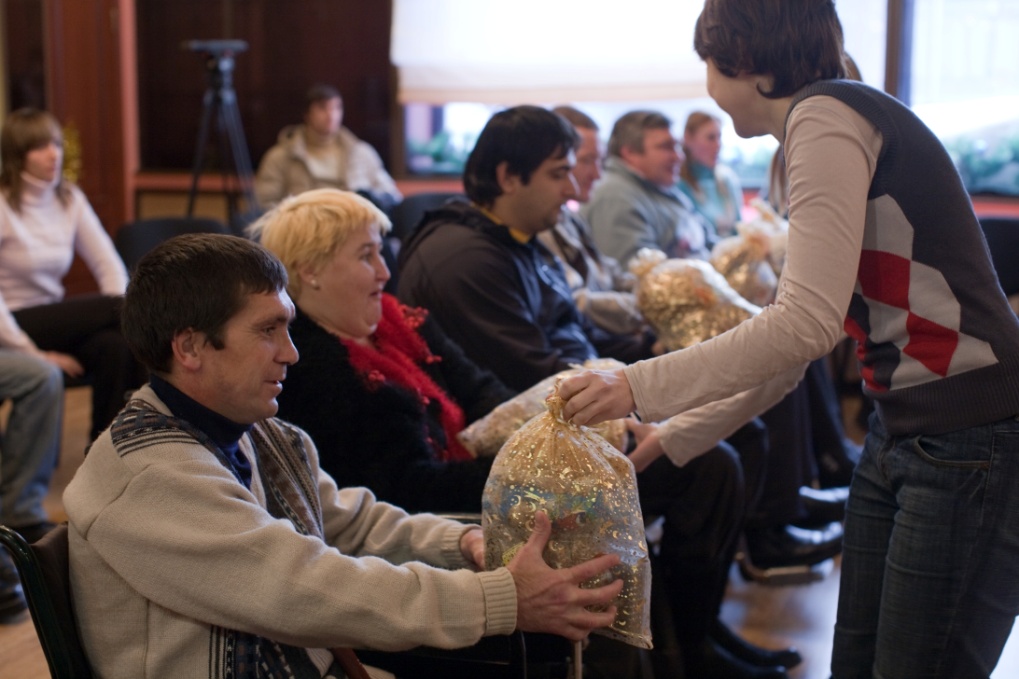 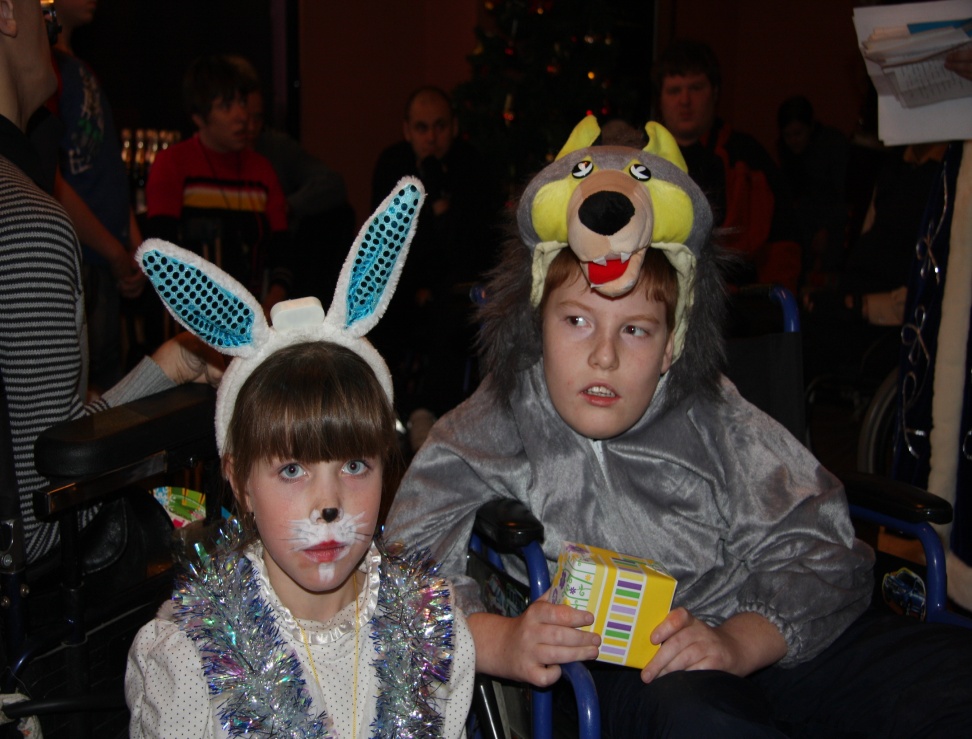 Огромное счастье видеть 
улыбку ребенка.
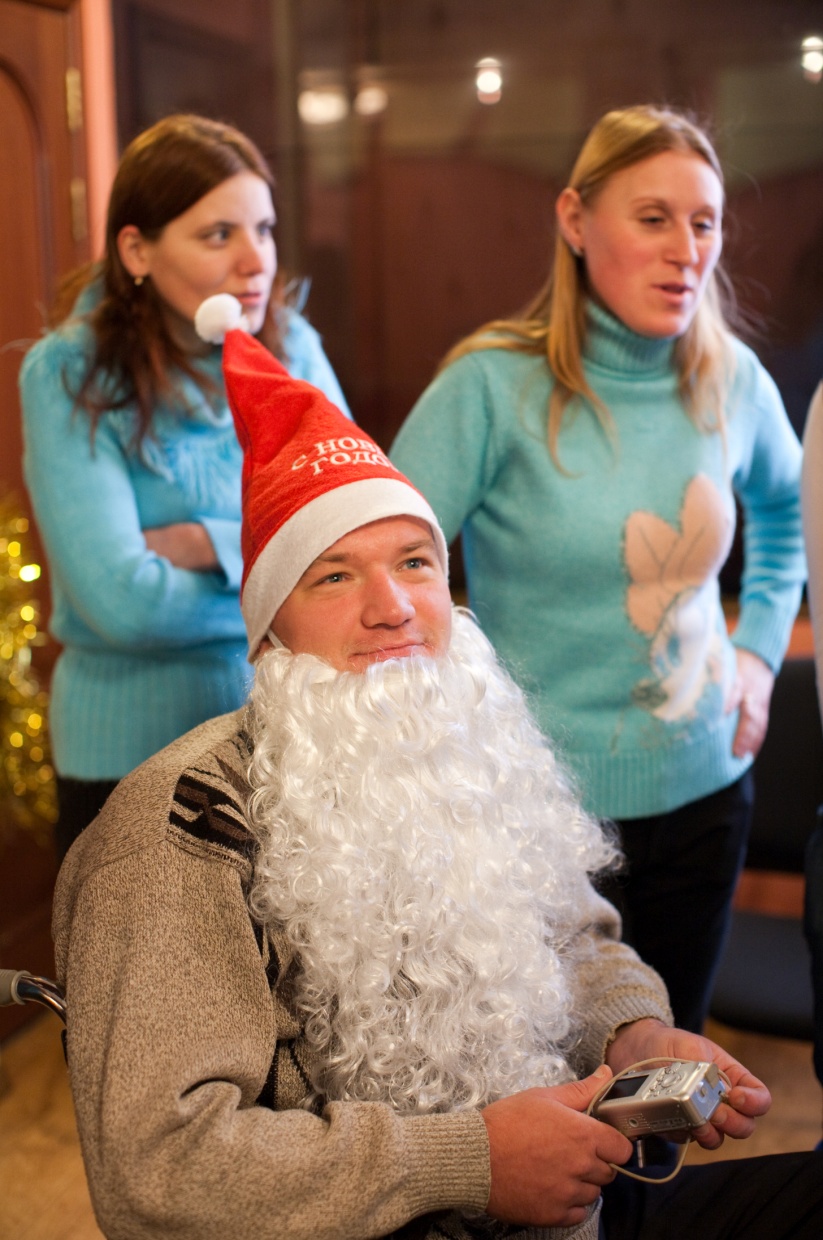 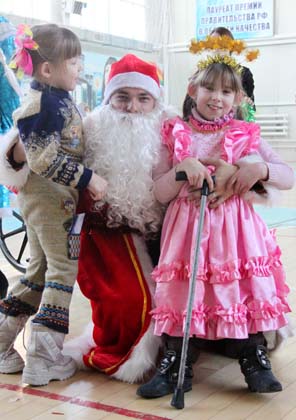 Счастье не купишь. Но его можно 
подарить!
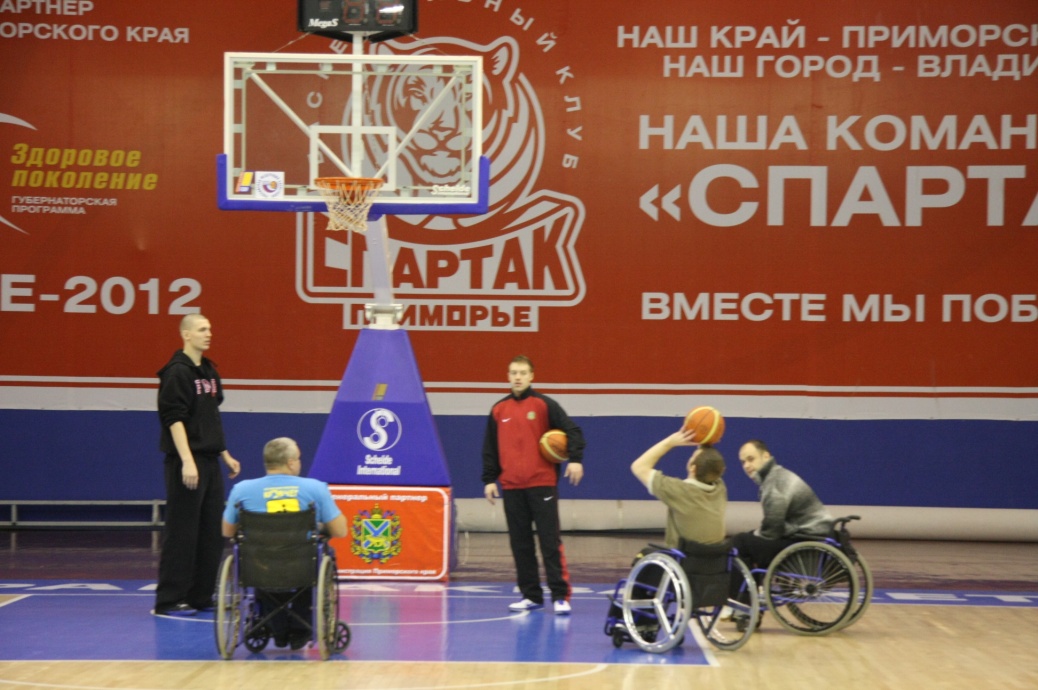 Спорт равных возможностей: 
спортивные мероприятия для 
людей с ограниченными 
возможностями здоровья.
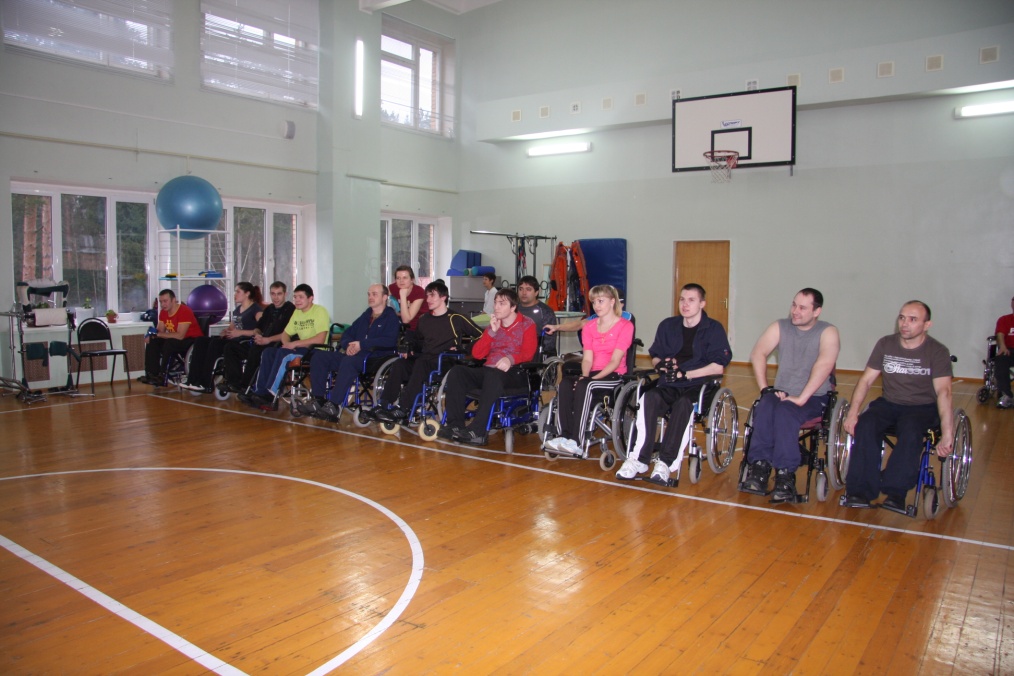 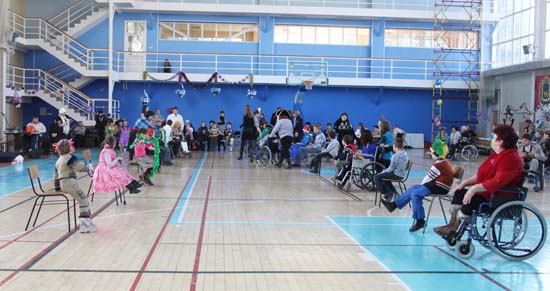 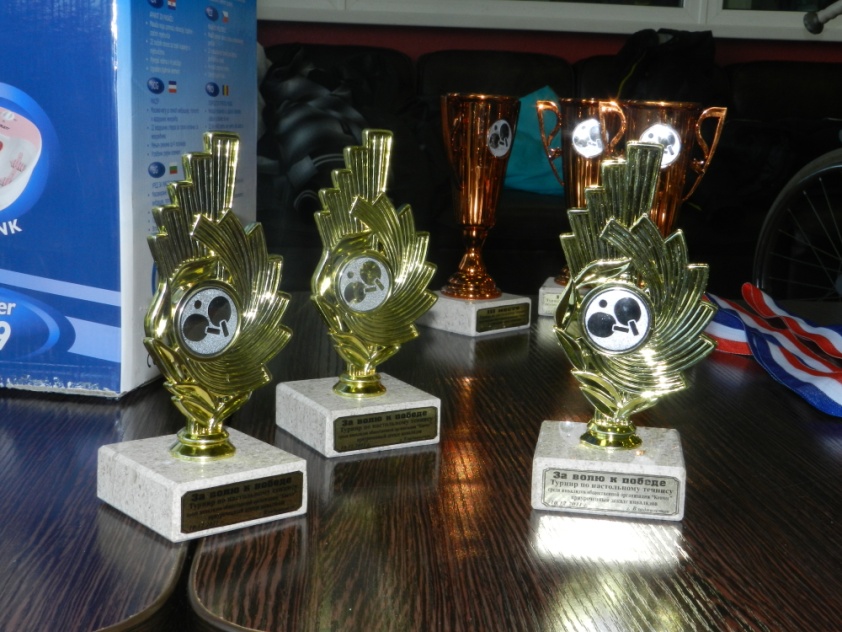 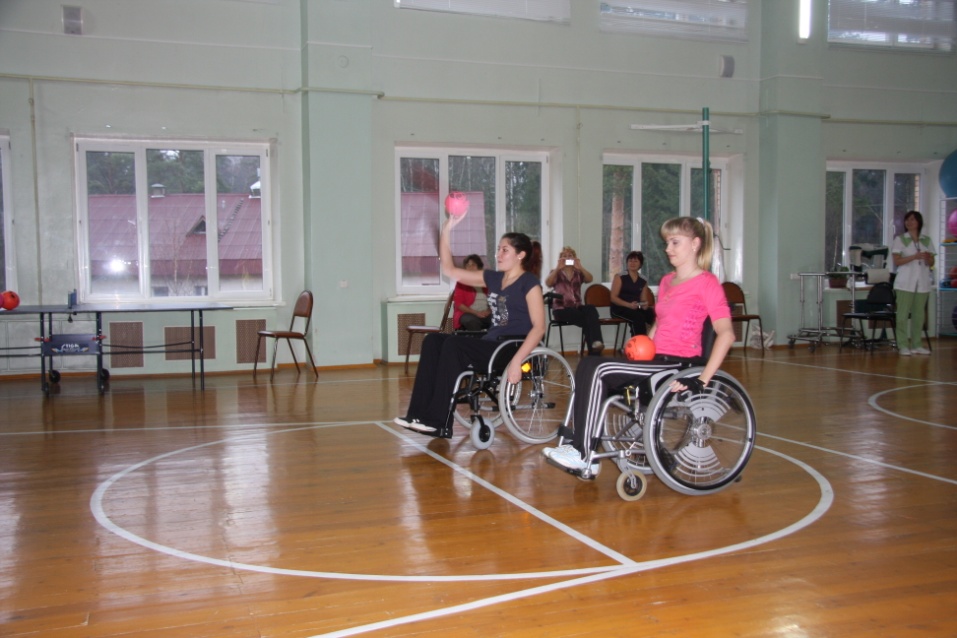 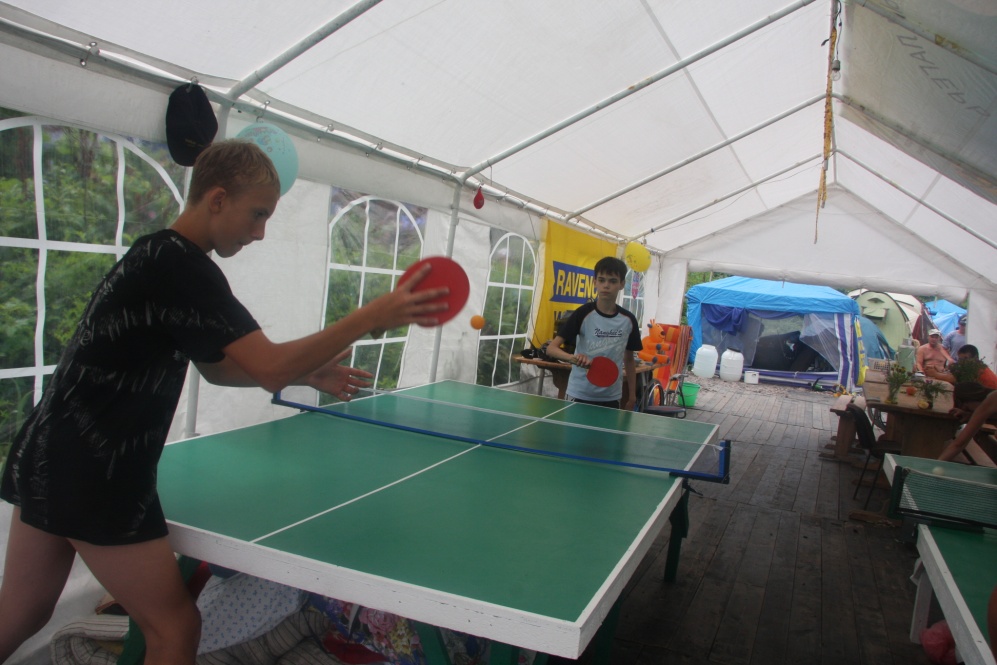 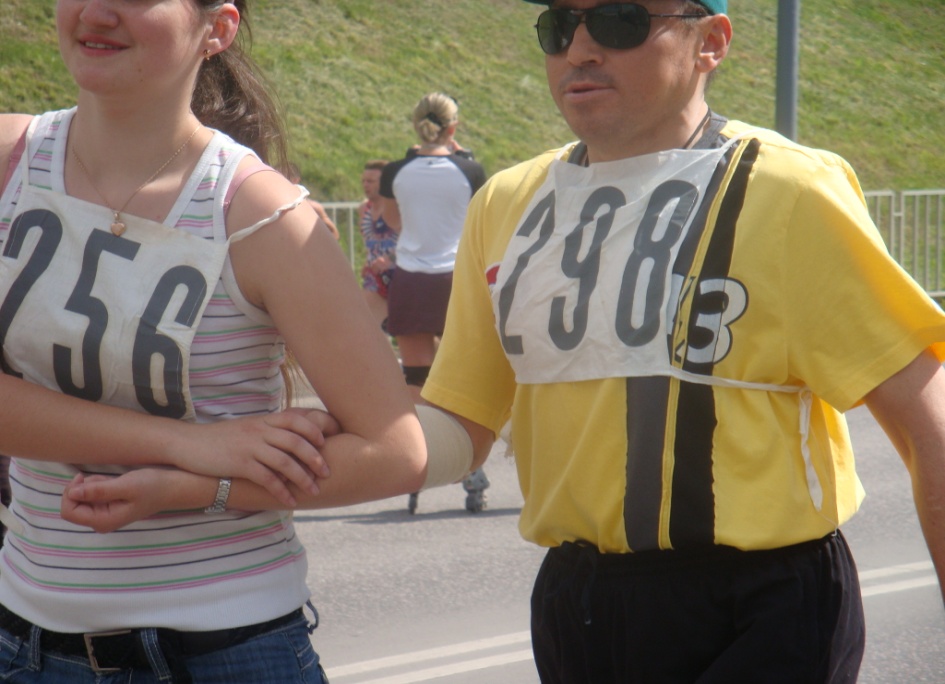 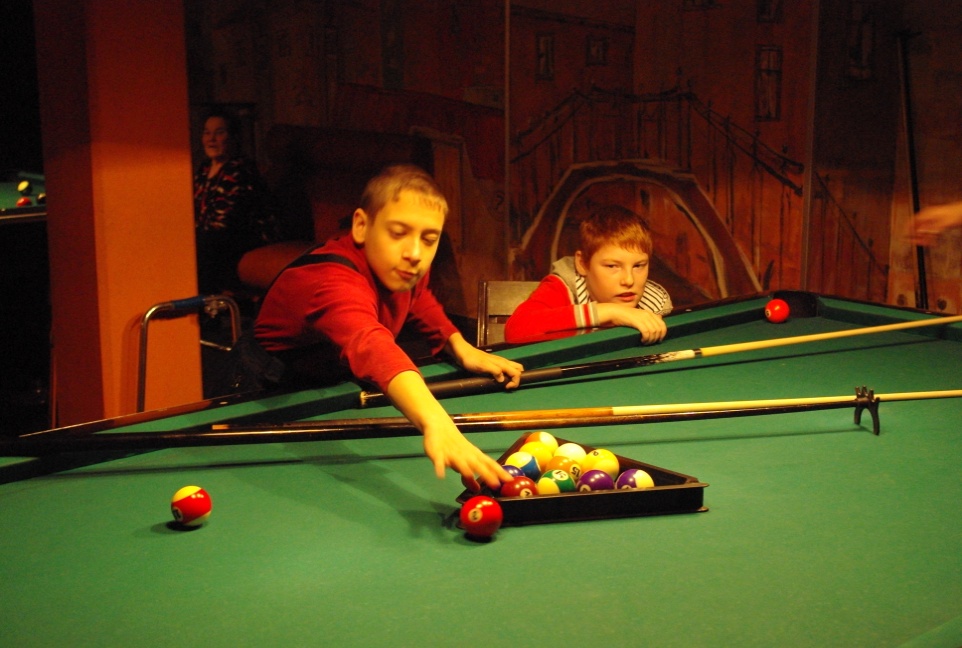 Одна из важнейших целей ДМООИ «Ковчег»: 
- реабилитация инвалидов  через спорт;
- популяризация паралимпийских и других видов спорта.
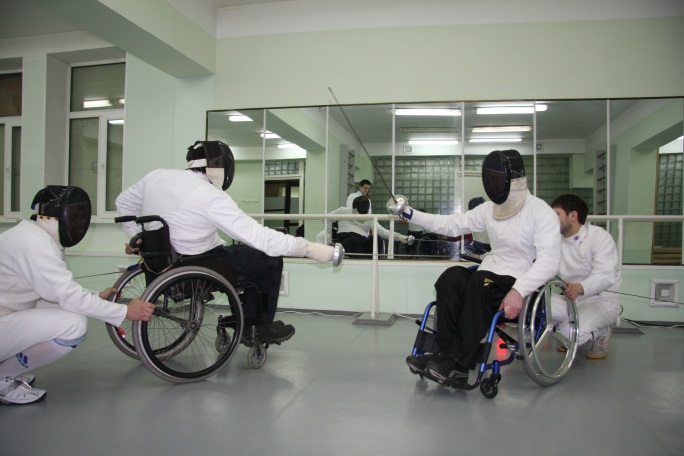 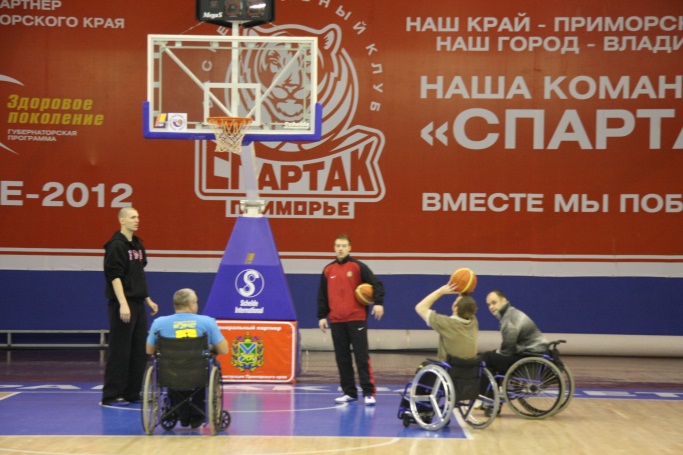 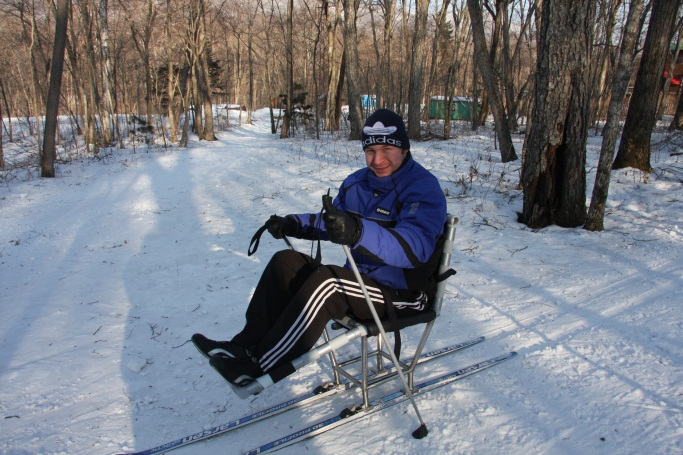 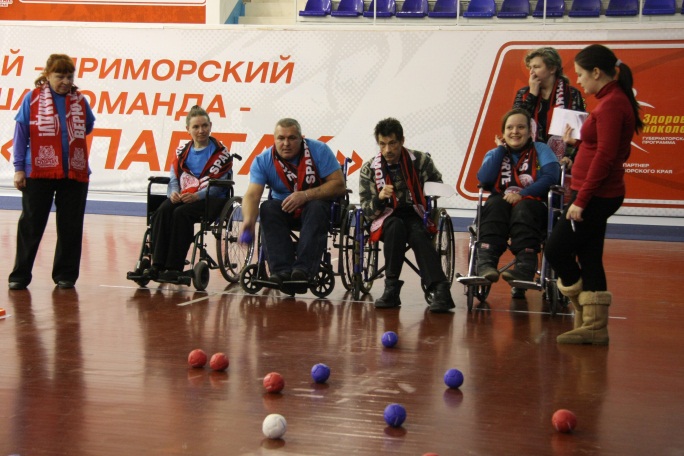 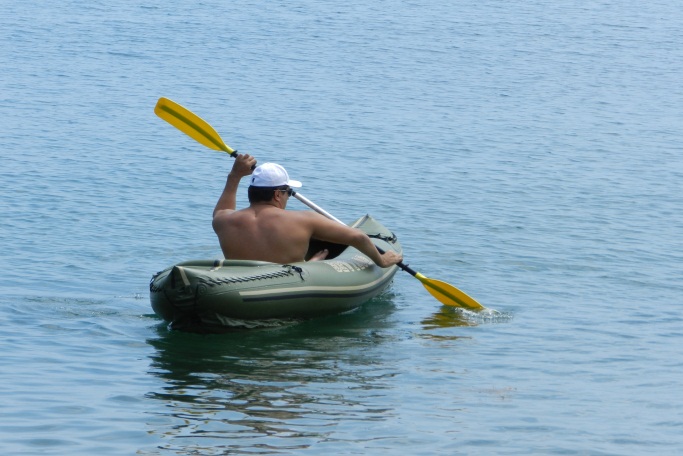 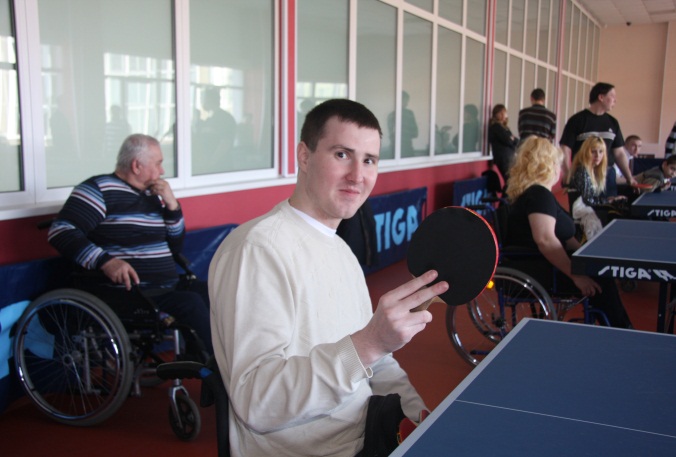 Основные проекты организации:
 
 Строительство реабилитационного центра для 
  инвалидов на территории Приморского края;
 Строительство бизнес-центра  для инвалидов 
  на территории Владивостока;
Развитие спорта лиц с ограниченными возможностями 
  здоровья;
 Повсеместная социальная адаптация и вовлечение 
  в повседневную жизнь страны людей с 
  ограниченными возможностями здоровья.
Реабилитационный центр
Цель: создать на территории Приморского края учреждение, 
в котором люди, получившие ту или иную травму смогут восстанавливать свое 
здоровье и психологическое равновесие своевременно и качественно.
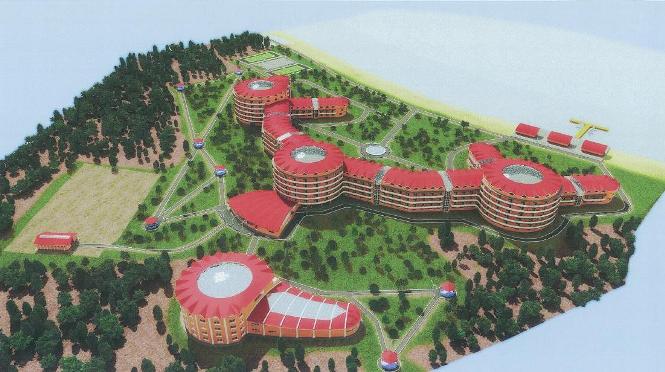 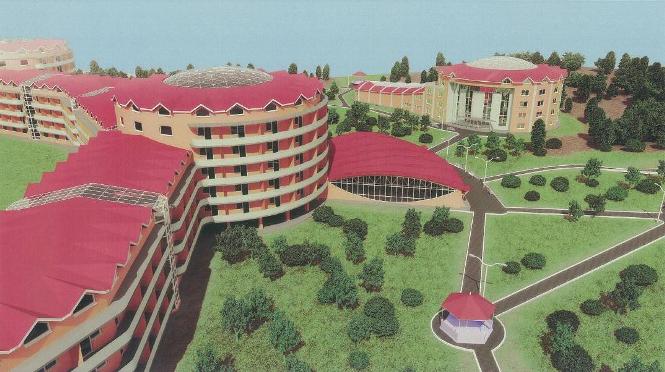 Строительство специализированного бизнес-центра
 
Цель проекта:
 Создание всех необходимых условий для усиления социальной активности 
  людей с ограниченными возможностями здоровья;
- Увеличение количества рабочих мест для инвалидов;
 Создание особых возможностей трудоустройства инвалидов в разные сферы 
  деятельности.
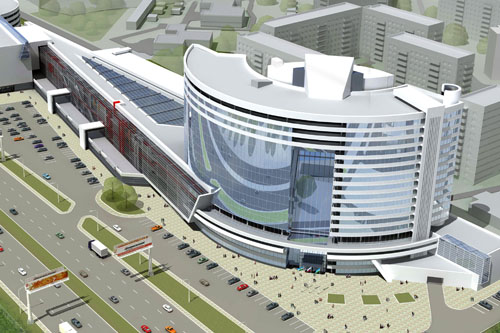 Вместе мы сможем 
улучшить жизнь людей 
с ограниченными 
возможностями 
в лучшую сторону!